Республиканский ЦЗН
Удмуртская Республика
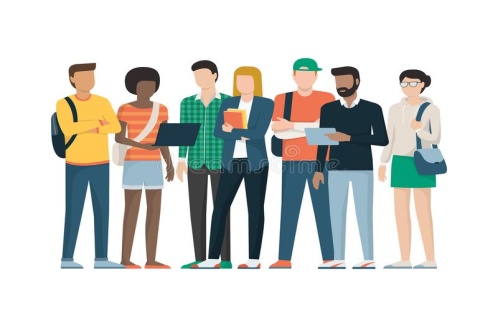 МЫСЛИМ 
КЛИЕНТОЦЕНТРИЧНО
1. Заключение соглашений между службой занятости населения с учебными заведениями   в целях      сотрудничества и координации совместных действий по  содействию в  трудоустройстве выпускников.
2. Информирование студентов об имеющихся вакансиях на рынке труда и первых шагах при трудоустройстве. Предоставление информации о вакансиях  для дальнейшего ее  размещения  на сайте учебного заведения.
3. Проведение профориентационных консультаций для студентов. Оказываемые услуги по профессиональной ориентации  позволяют молодым людям получить информацию о рынке труда, рассмотреть вопросы эффективного поведения  при построении профессиональной карьеры.
ПРОАКТИВНЫЕ СПОСОБЫ   ВЗАИМОДЕЙСТВИЯ СО СТУДЕНТАМИ
4. Оказание помощи студентам в  грамотном составлении  резюме, отразив сильные стороны соискателя, обучение  эффективной самопрезентации и подготовки к прохождению собеседования.
5. Взаимодействие с работодателями. Мониторинг требований работодателей с оценкой их актуальности для корректировки учебного процесса. Координация  перспективных потребностей работодателей и профессиональной подготовки студентов.
6. Проведение ярмарок вакансий, дней предприятий, презентации компаний в учебных заведениях.
7. Разработка и реализация проектов временного трудоустройства студентов на летних и зимних 
каникулах как профессионального старта выпускников.
8. Переподготовка и дополнительное профессиональное обучение незанятых выпускников. Организация дополнительных курсов, «второе образование», краткосрочные программы переподготовки и дополнительной  подготовки незанятых выпускников.
9. Организация частичной занятости (в свободное от обучения время).
10. Содействие в организация производственной и преддипломной практики на базе предприятий работодателей. Организация стажировок для выпускников.
11. Взаимодействие с работодателем по вопросу создания института наставничества на предприятии и содействие трудоустройству выпускников с ограниченными возможностями здоровья.
12.  Популяризация  центра занятости на  площадках, в социальных сетях с целью возникновения  у  молодежи  понимания, что после окончания университета или колледжа они могут получить помощь в поиске работы, в профориентации.